Мрії здійснюються
Ми співпрацюємо у команді
Що таке мрія?
Перед тим, як розповісти про здійснення моєї мрії, варто розібратися з самим поняттям «мрія».

Мрія - це найцінніше, що є у людини, вона запалює у душі вогонь,  змушує людей працювати по 20 годин на добу, і при цьому, не відчувати втоми.
Ми мріємо постійно на різні теми. У кожного з нас - своє бачення мрії.  Однак, я думаю, кожен має й свою, особливу, заповітну мрію. Заради цієї мрії людина буде невтомно працювати і підкорювати вершини. Мрія надихає нас і дає крила.
Проте, для людини здійснення мрії не менш важливо,  ніж шлях до цієї мрії
Що ж потрібно для здійснення мрії?
Для здійснення мрії потрібно поставити ціль, працювати і не здаватися перед труднощами. Начебто й не складно, але чому в одних мрії здійснюються, а в інших –ні?
Секрет здійснення мрії
В чому ж секрет  людей, чії мрії здійснюються? Все дуже просто. Потрібна команда людей, котрі тобі допоможуть, підтримають і порадять. Можливо, саме вони знайдуть шлях до здійснення вашої мрії. Саме так сталось зі мною…
Моєю мрією було відвідати Францію, познайомитися з її культурою та звичаями
В цьому мені допомогла моя школа та Асоціація дружби Канів – Ламберсар (Франція)
Наше місто вже кілька років співпрацює з даною організацією.
Вона дає змогу молоді покращити знання французької, долучитися до культурного життя Франції, знайти друзів та однодумців з іншої країни.
Моя мрія здійснилася минулої осені. До Франції від нашої школи поїхали ще двоє учнів. Ми відвідала північ Франції.  Жили в чудовому місті Ламберсар та у столиці Франції.
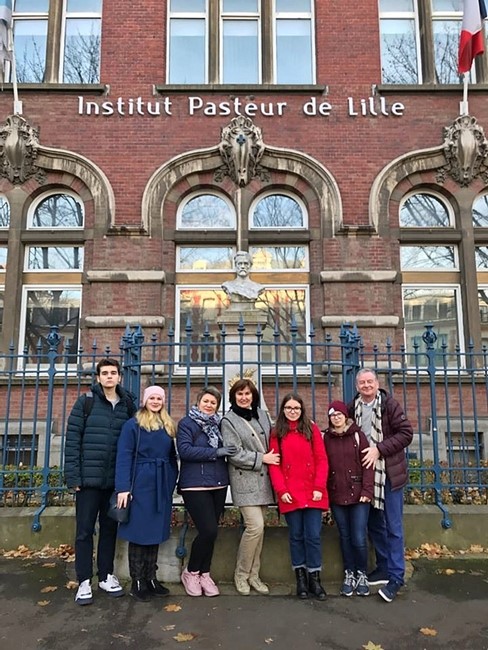 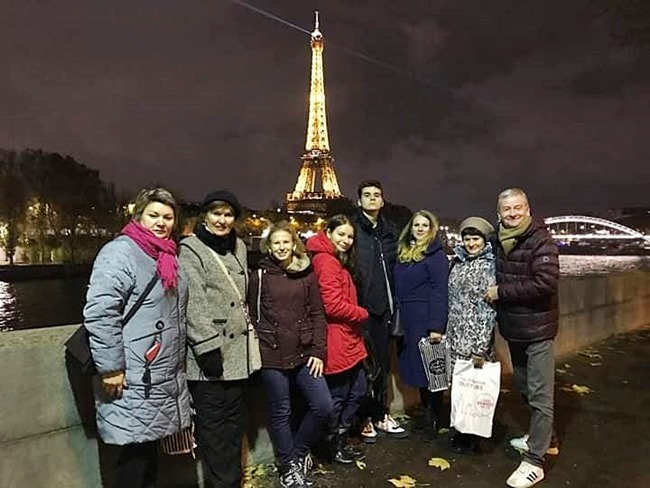 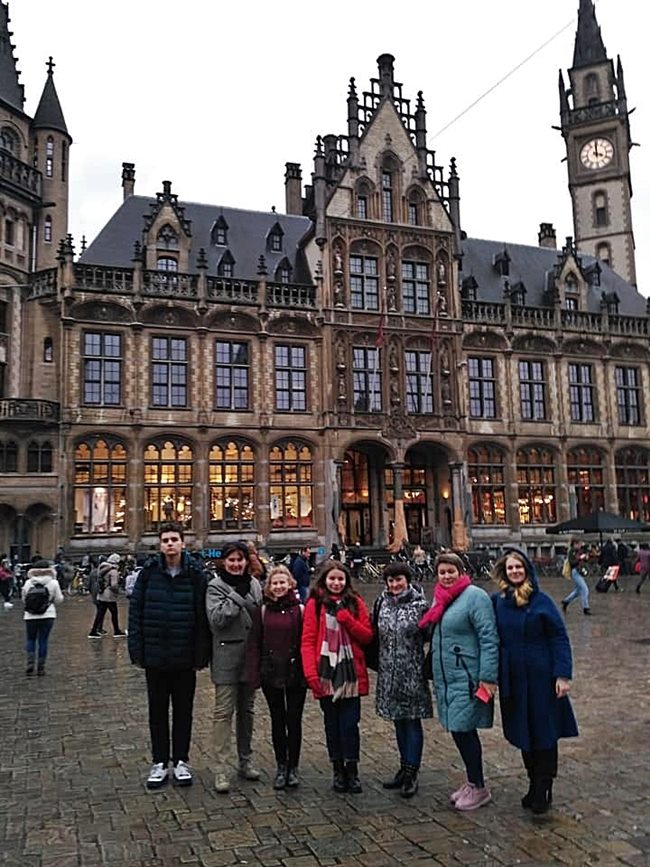 Впродовж всього часу нас супроводжували члени організації. 
Зустріли дуже привітно і вся подорож супроводжувалася лише приємними емоціями.
ПРОЕКТ ПІДГОТУВАЛА:
ДАХНОВСЬКА АНАСТАСІЯ, УЧЕНИЦЯ 11 – А КЛАСУ
КАНІВСЬКОЇ СПЕЦІАЛІЗОВАНОЇ ШКОЛИ І-ІІІ СТУПЕНІВ № 6
З ПОГЛИБЛЕНИМ ВИВЧЕННЯМ ІНОЗЕМНИХ МОВ 
КАНІВСЬКОЇ МІСЬКОЇ РАДИ ЧЕРКАСЬКОЇ ОБЛАСТІ